EXPRESSIEF TALENT
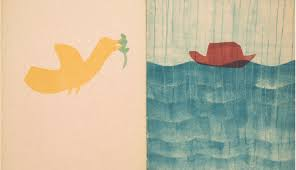 LESWEEK 9
MODULE A

Methodisch werken
dmv creatieve activiteiten
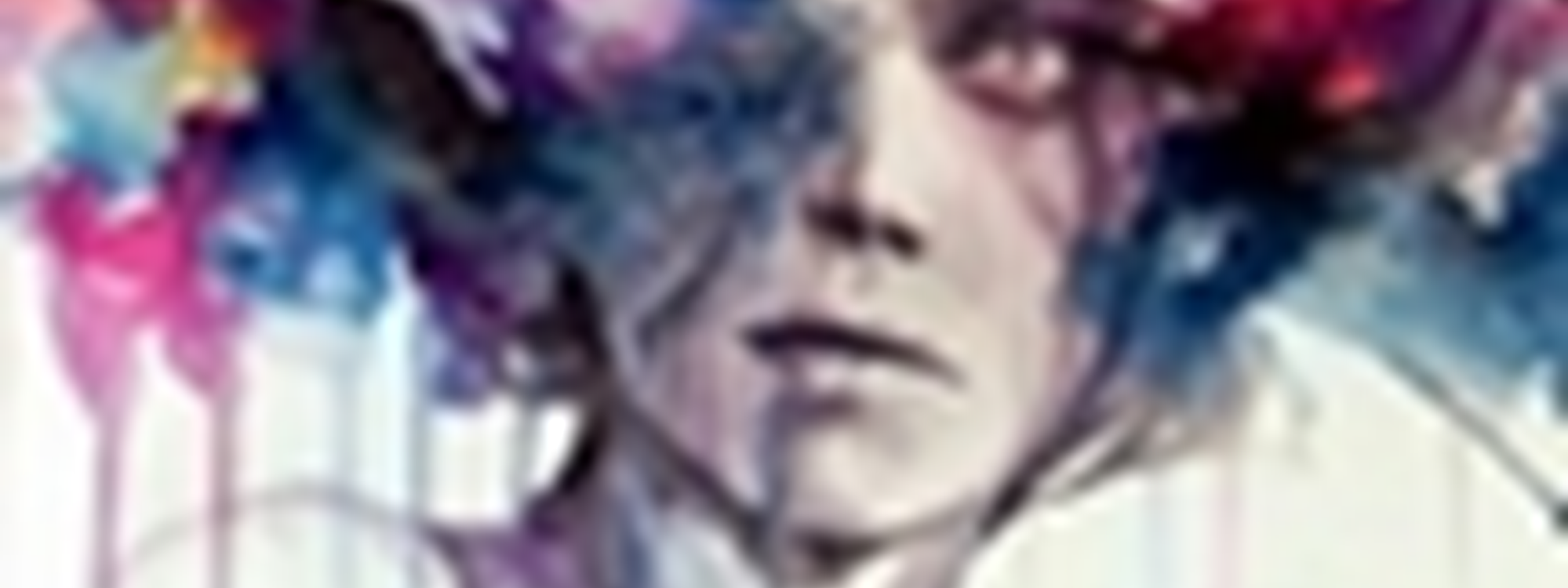 WAT GAAN WE DOEN VANDAAG?:- welkom / opstart vd les - terugblik naar vorige week- methodisch handelen-art journal inleverenquiz ter afsluiting
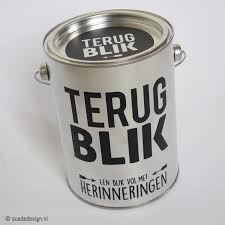 WAT HEBBEN WE VORIGE WEEK BESPROKEN OVER SPORT & SPEL?

WAAROM IS BEWEGEN BELANGRIJK?

WAT KUN JE BEREIKEN MET SPORT & SPEL
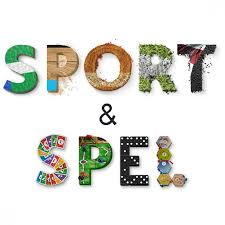 Even weer opfrissen:

Creatieve activiteiten zijn nooit een doel op zich maar een middel tot het bereiken van een doel waarbij de cliënt(en) centraal staan.
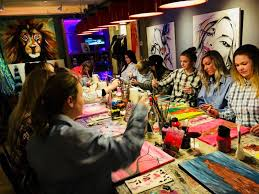 Creatieve activiteiten als onderdeel van het begeleidingsproces
Methodisch werken
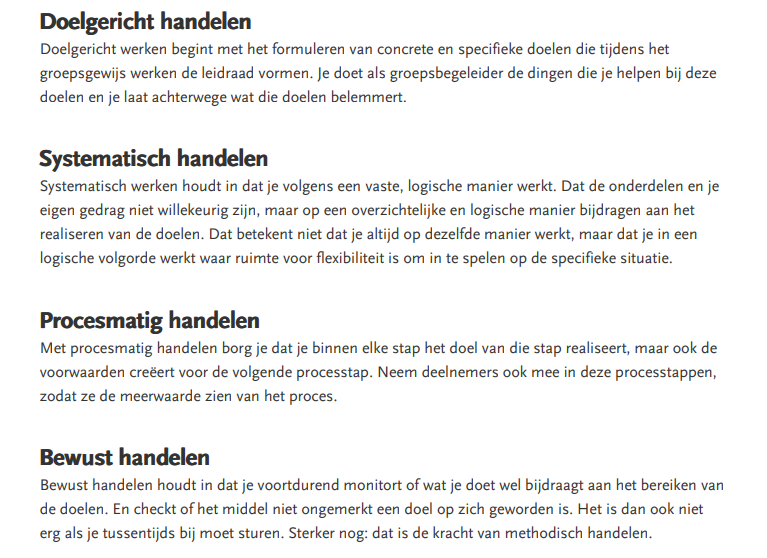 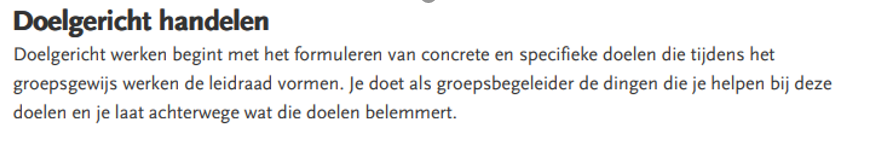 HOE?
PROFESSIONALS ZETTEN OA CREATIEVE ACTIVITEITEN IN OM SAMEN MET DE CLIËNT DOELEN TE BEHALEN DIE IN HET ONTWIKKELPLAN STAAN
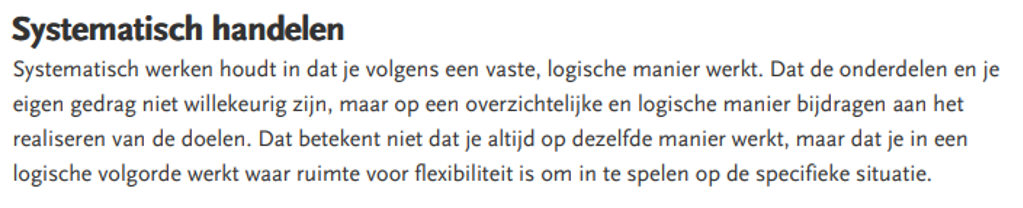 HOE?
	DOOR HET VOLGEN VAN EEN ACTIVITEITENPLAN WERK JE SYSTEMATISCH; 	JE VOLGT NAMELIJK EEN STAPPENPLAN. JULLIE ZIJN GESTART MET FASE 1:  	IN BEELD BRENGEN VAN DE DOELGROEP EN DE 	MOGELIJKHEDEN/BEPERKINGEN.
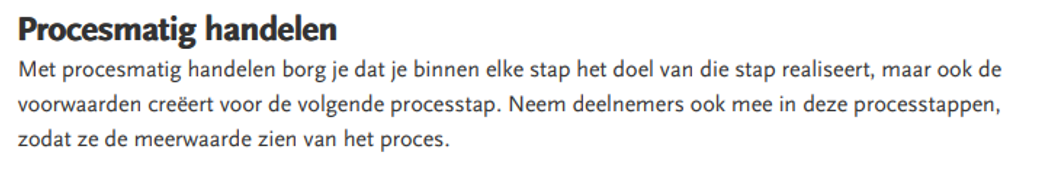 HOE?

	DOOR AANDACHT TE HEBBEN VOOR, TIJDENS EN NA DE ACTIVITEIT VOOR 	HET PROCES VAN DE CLIENT. 
	JE OBSERVEERT, SIGNALEERT EN MAAKT GEDRAGINGEN OF HANDELINGEN 	BESPREEKBAAR MET DE CLIENT EN/OF COLLEGA’S.
	EN NIET TE VERGETEN…JE GEEFT COMPLIMENTEN!
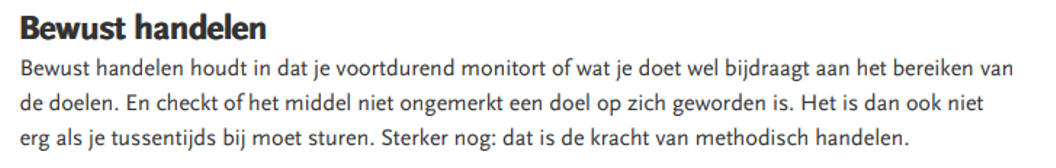 HOE?

DOOR VOORTDUREND AF TE VRAGEN: DOE IK NOG WAT IK MOET DOEN? WAT IS DE REDEN DAT IK DIT AANBIED? WAT IS HET DOEL WAT IK WIL BEREIKEN MET DE CLIENT?
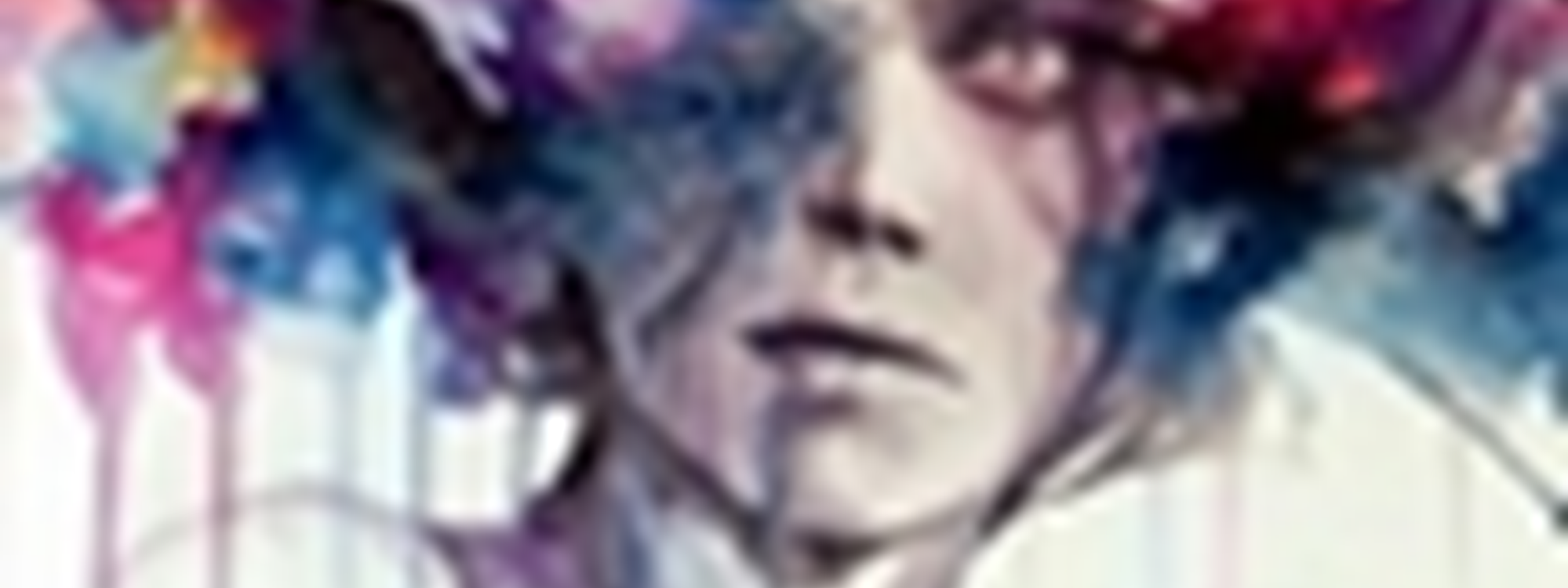 methodisch handelen (mz BOEK METHODIEK EN BEGELEIDEN VOOR mz ZORG BLZ 14 T/M 19):
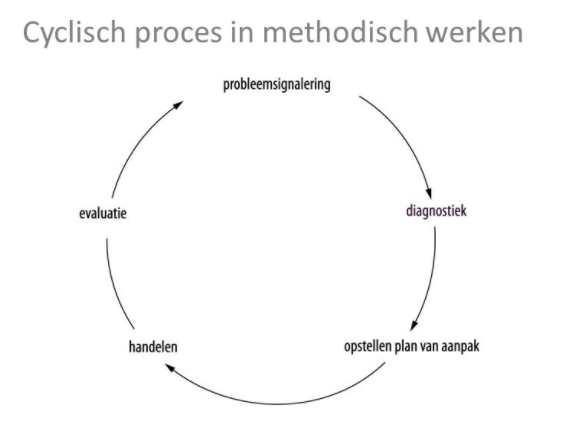 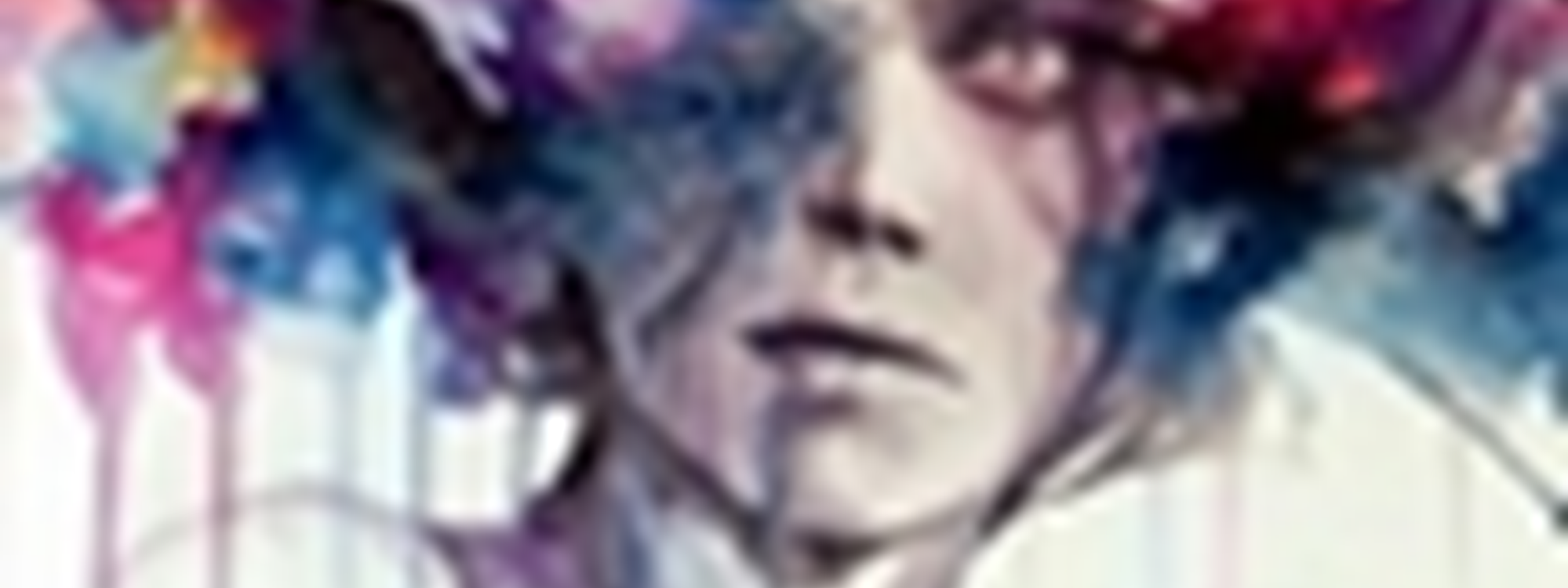 Ruimte voor vragen over de opdrachten en je art journal
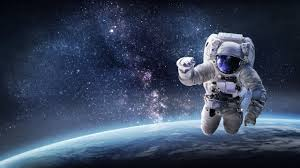 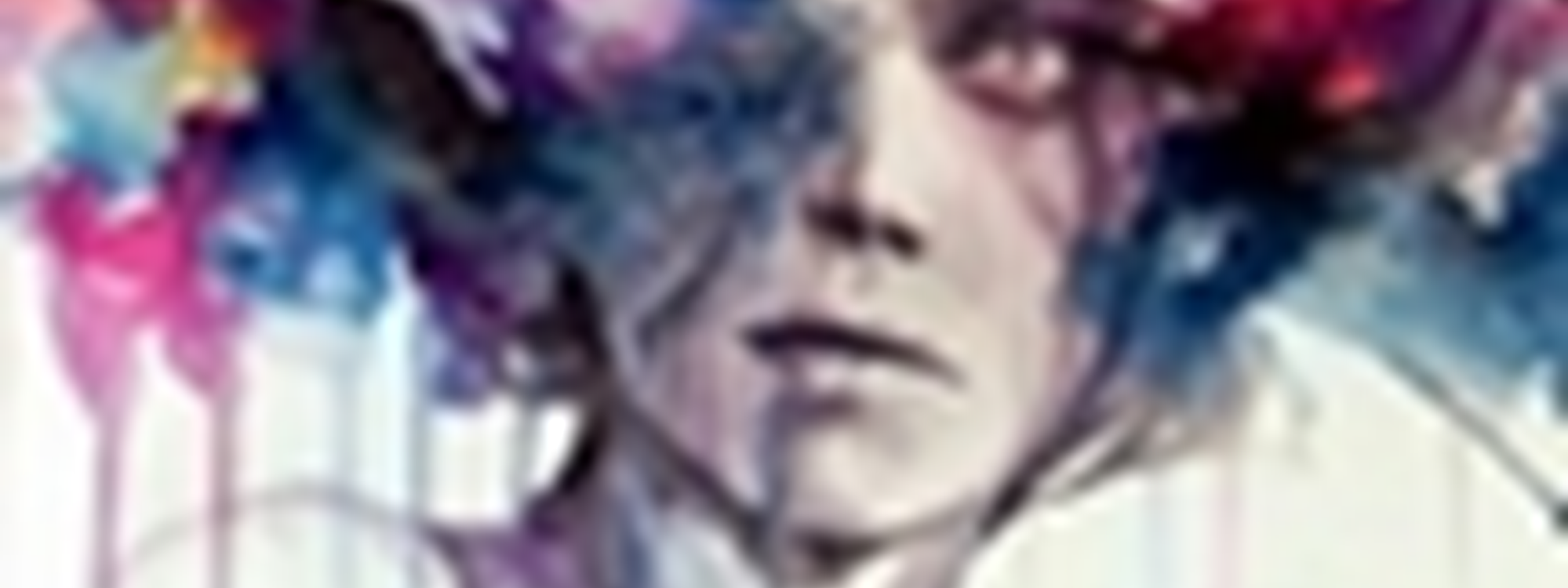 En dan nu tijd voor een korte quiz met 10 vragen/stellingen-bonuswheel-
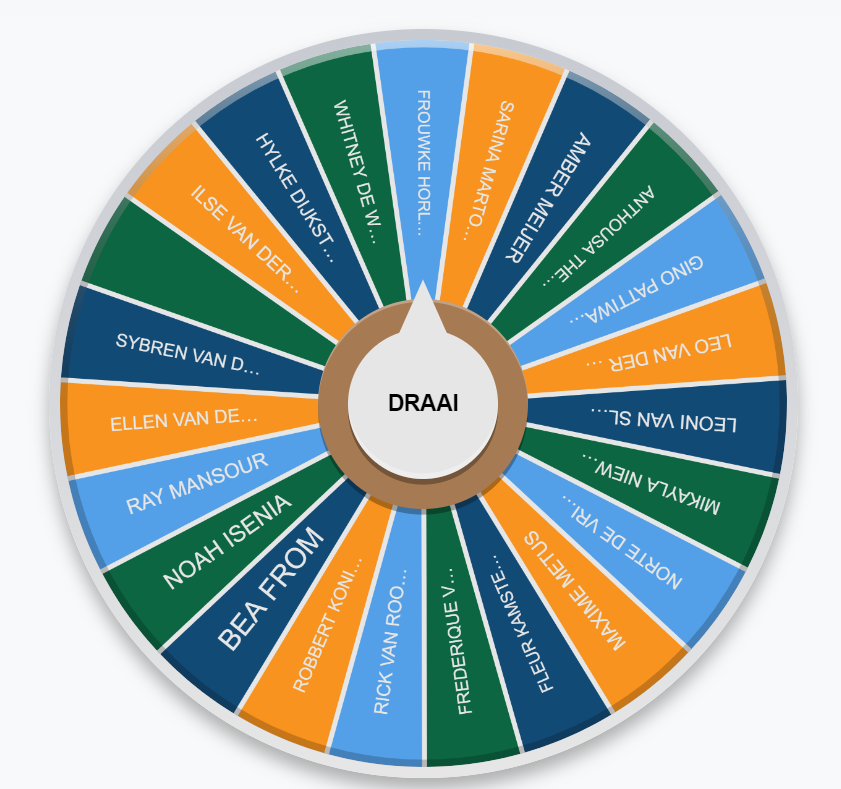 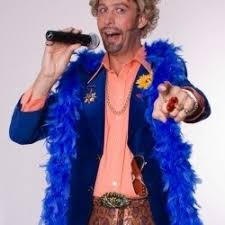 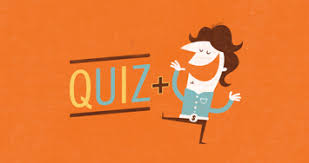 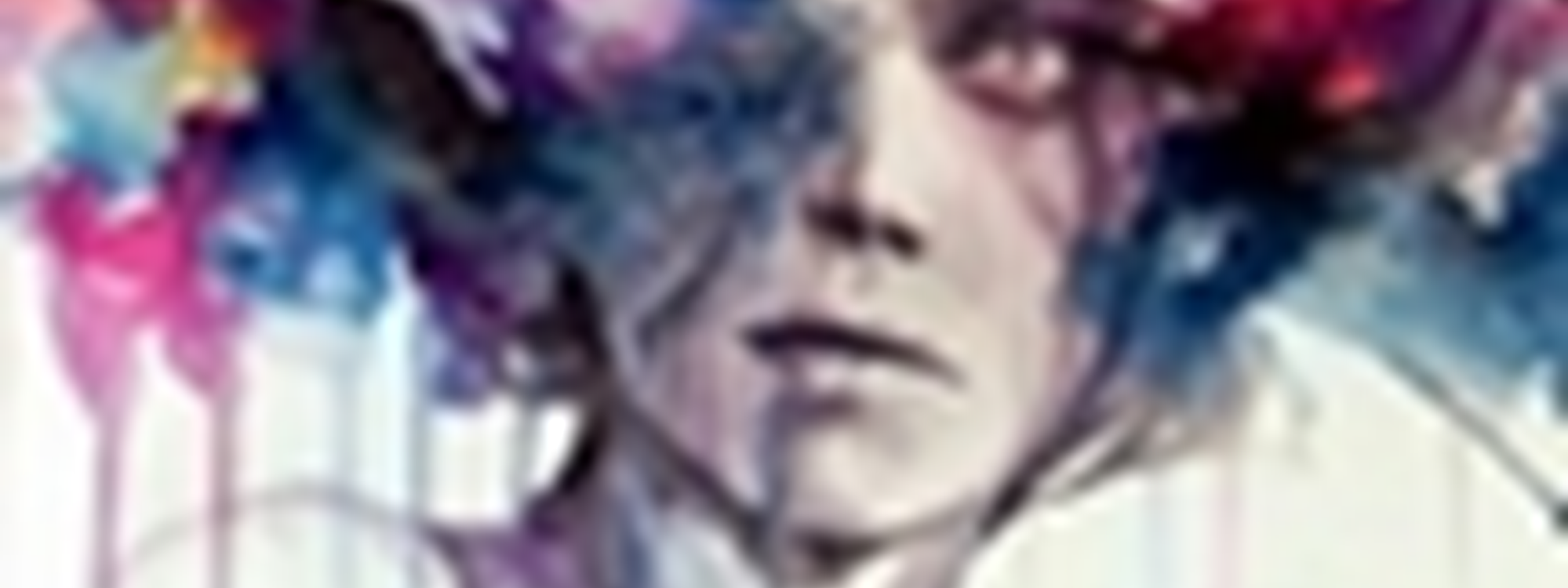 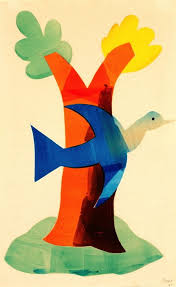 TOT DE VOLGENDE PERIODE!We zien elkaar weer online op woensdag 18 November – 10:00 uurof…jullie hebben een fysieke les druktechnieken a la werkmanhoud je mail in de gaten!